Workshop
How to make Canvas Student Friendly
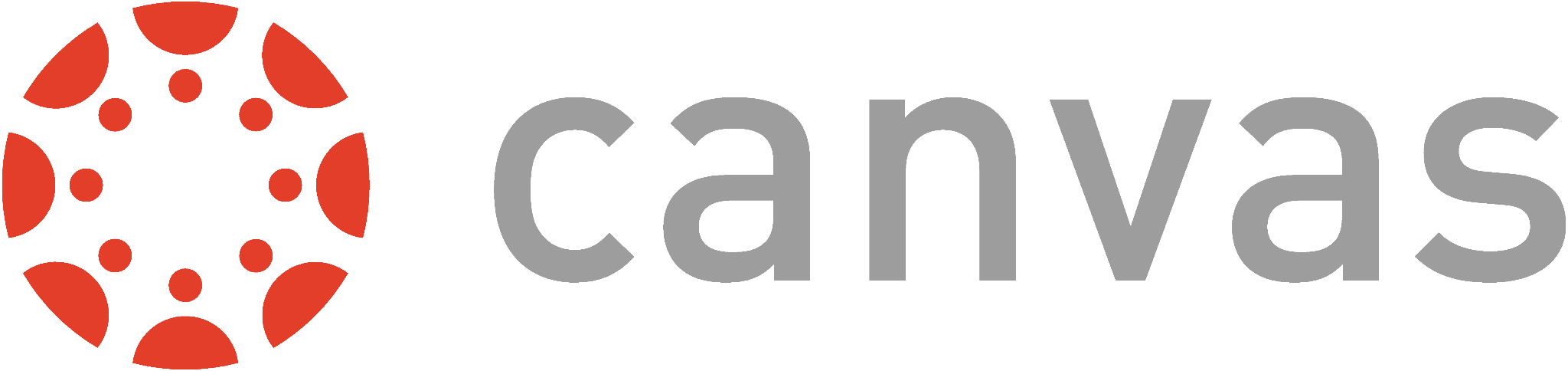 Why Canvas should be student friendly…
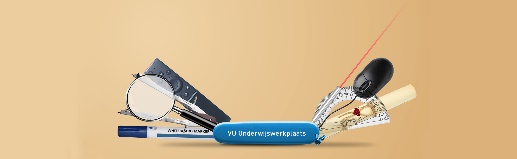 What will be discussed?
Examples of real Canvas courses

How to make Canvas Student Friendly

Examples Canvas courses we made

Put it into practice

Where to get help?
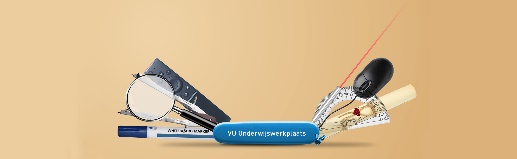 What do you think? Pros and Cons
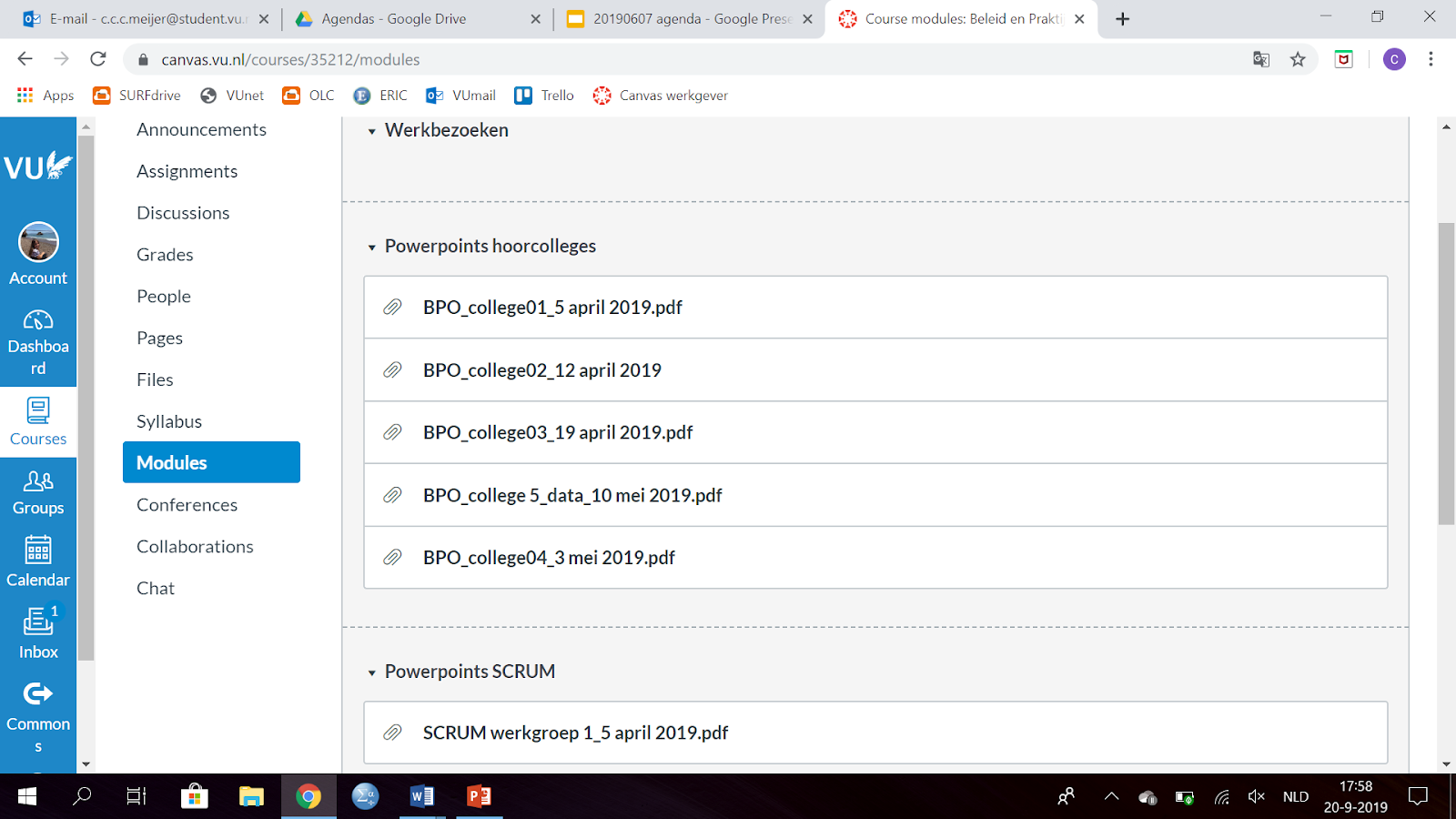 What do you think? Pros and Cons
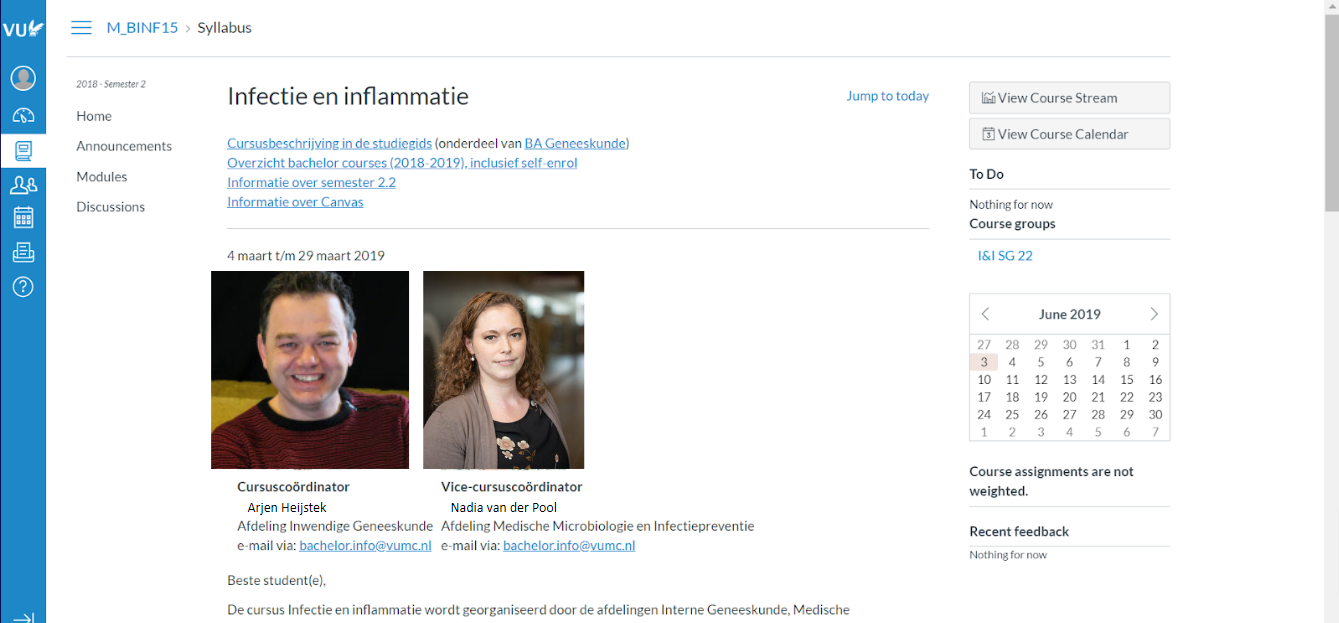 What do you think? Pros and Cons
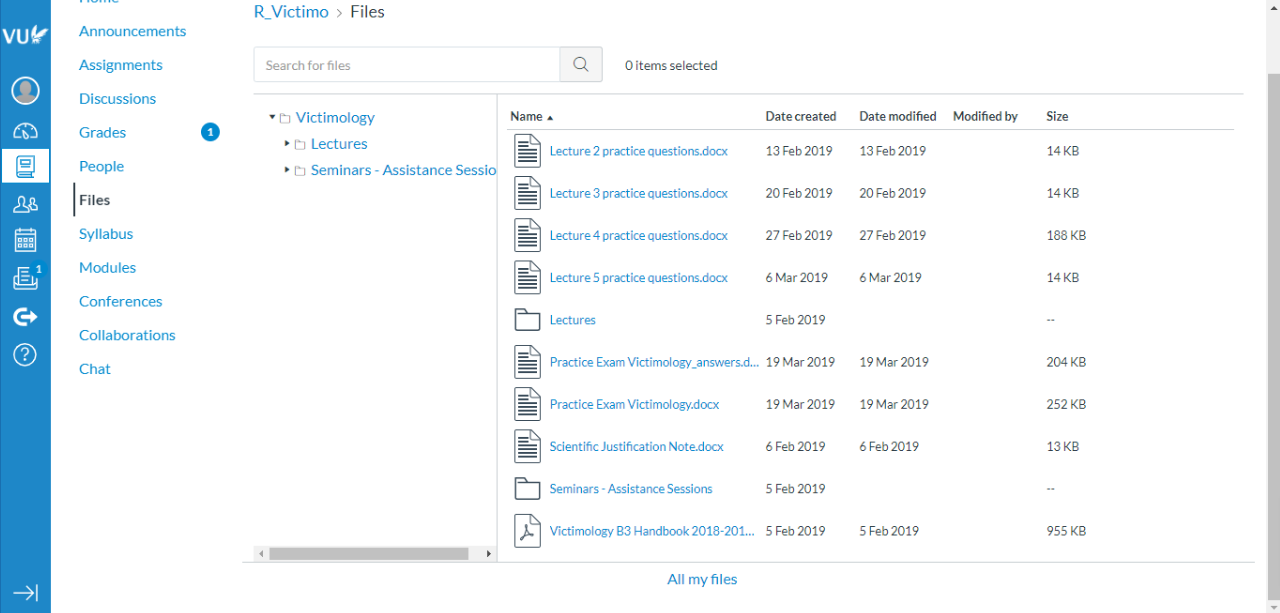 What do you think? Pros and Cons
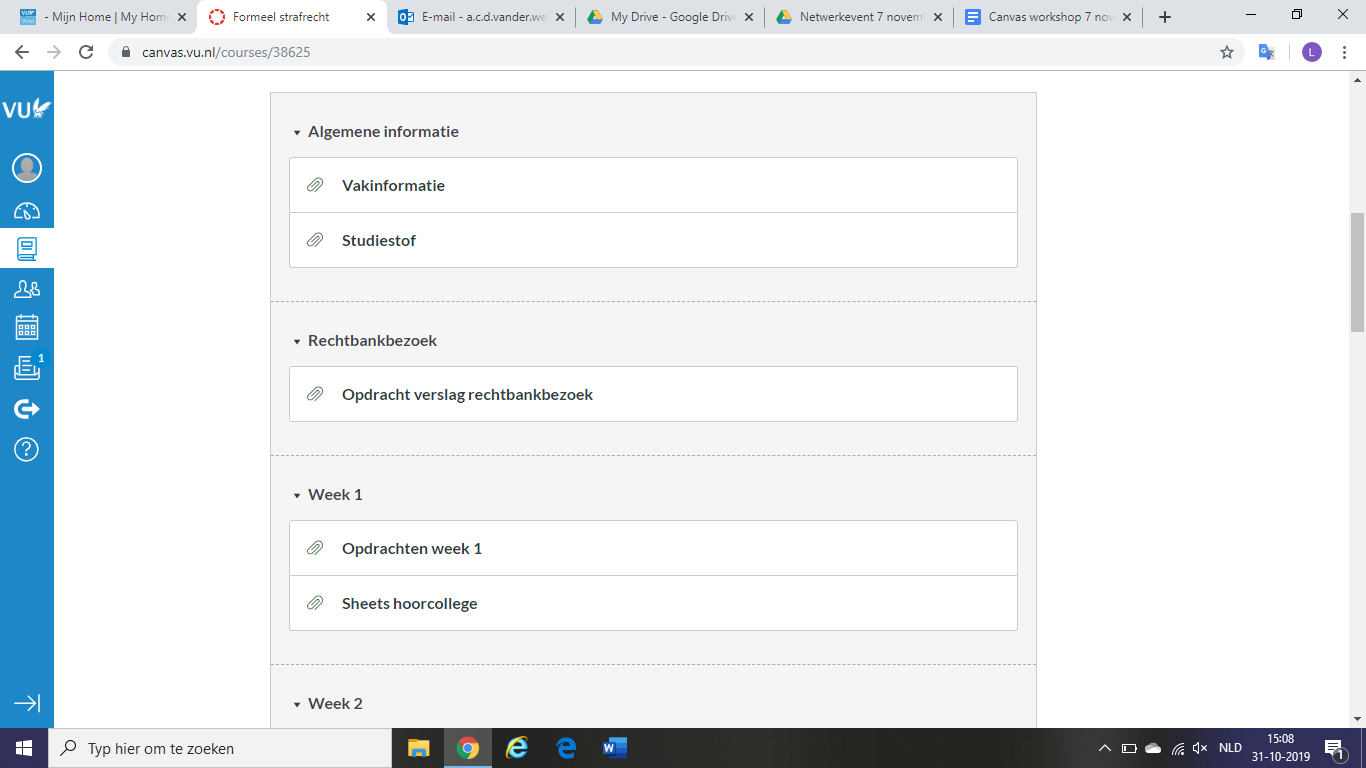 How to make Canvas Student Friendly
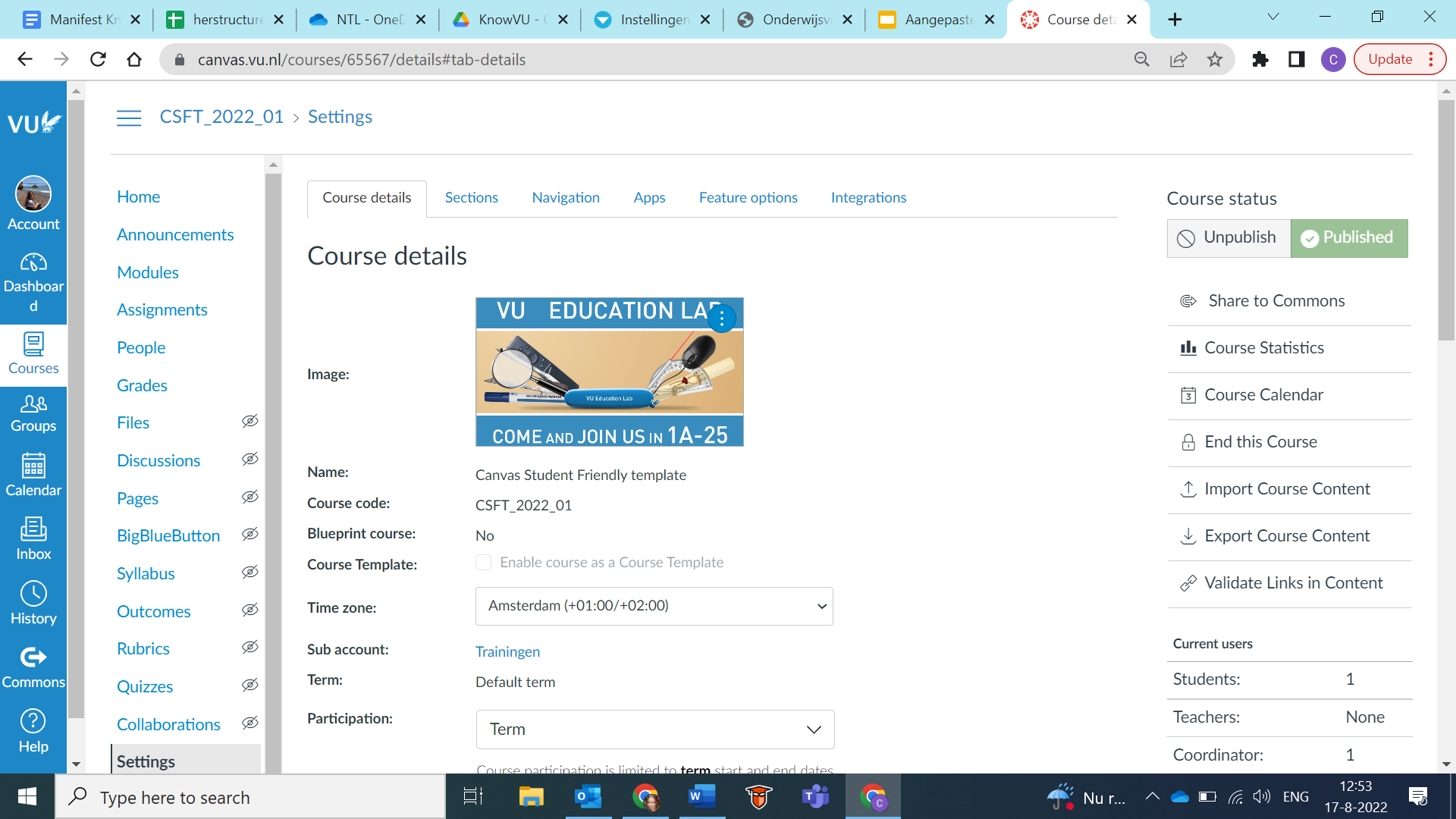 Simplicity
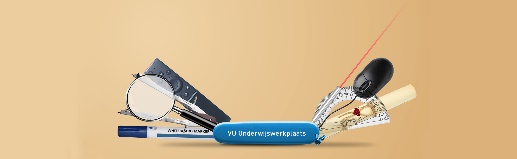 How to make Canvas Student Friendly
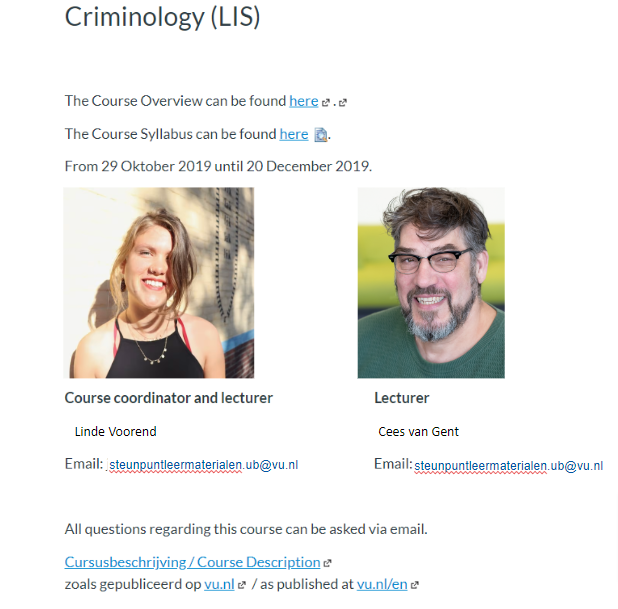 Simplicity
Front page = Syllabus page
Link to syllabus
Introducing the lecturer
Picture and email
How to contact lecturer
Word of welcome
How to make Canvas Student Friendly
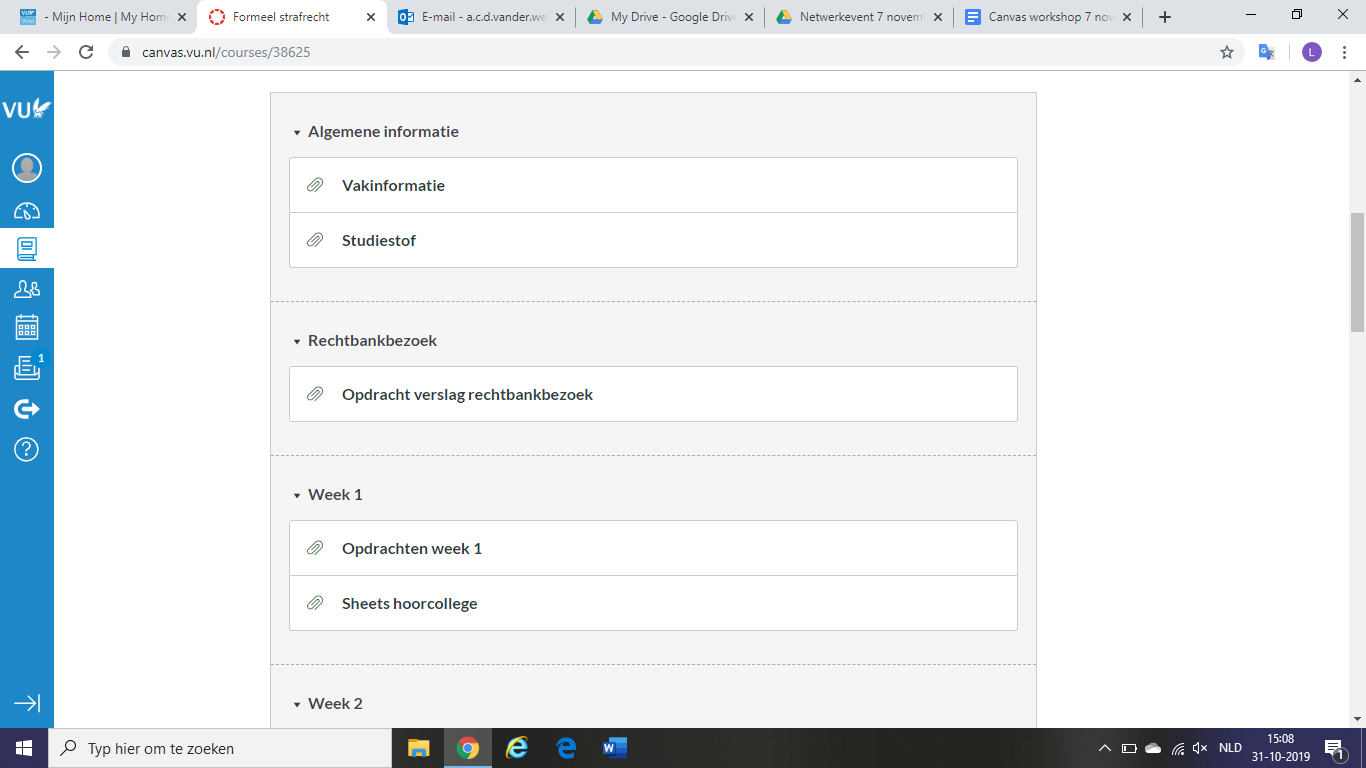 Simplicity
Front page = Syllabus page
Link to syllabus
Introducing the lecturer
Picture and email
How to contact lecturer
Word of welcome 
Clear modules
Course information
Distinguish on the basis of 
   	   weeks or themes
How to make Canvas Student Friendly
Publish your course in time
1 week beforehand
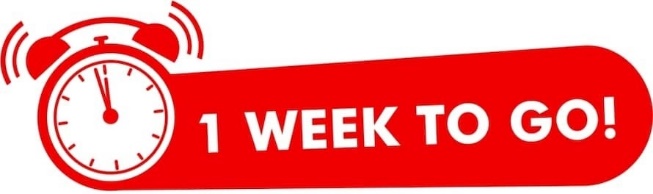 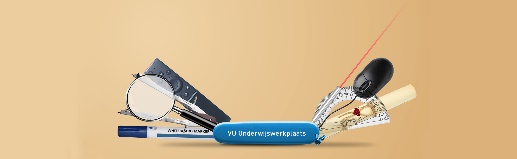 How to make Canvas Student Friendly
Publish your course in time
1 week beforehand

Reuse good Canvas courses
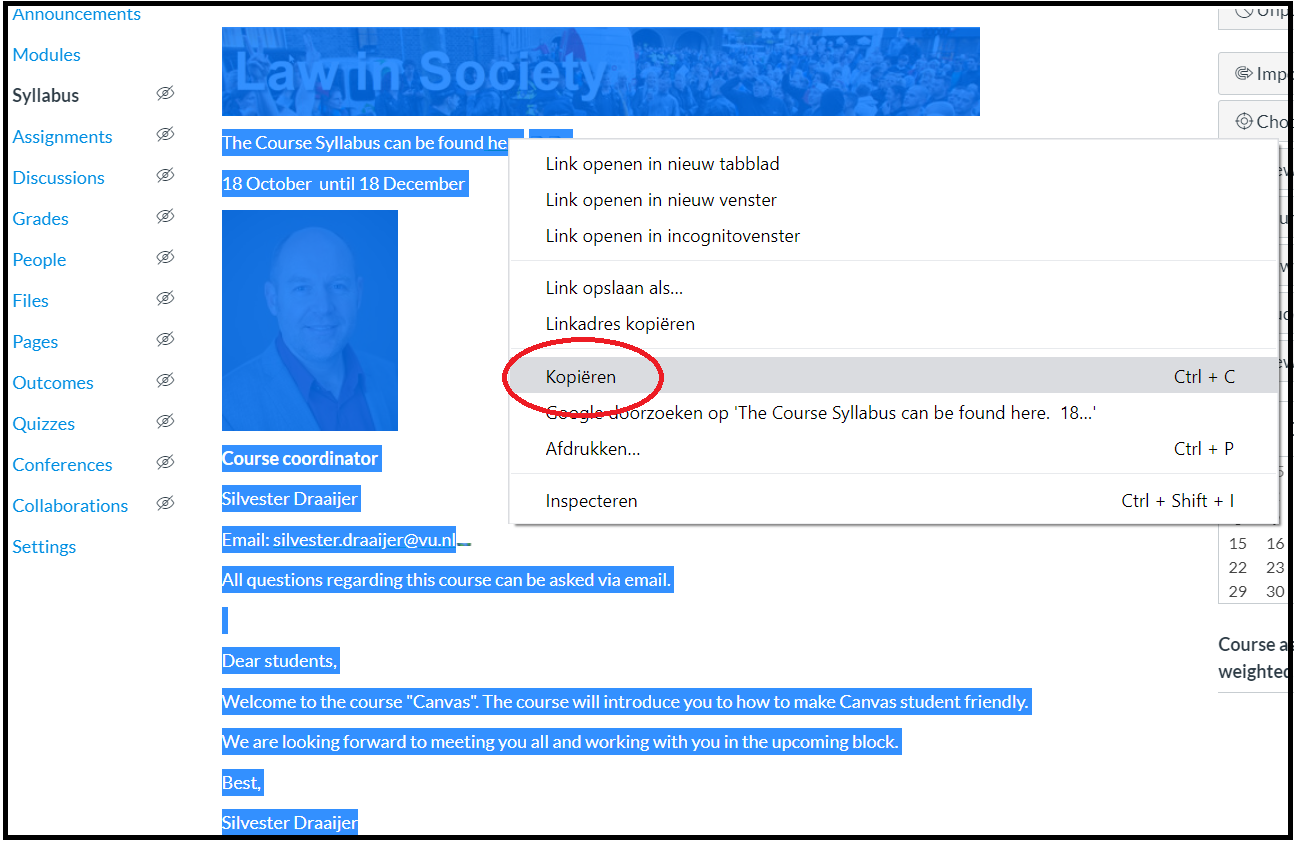 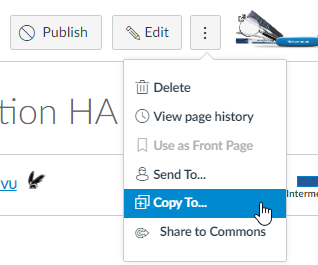 How to make Canvas Student Friendly
Publish your course in time
1 week beforehand

Reuse good Canvas courses

Standardize a template for your program/faculty
Talk to your program director
Contact us for help
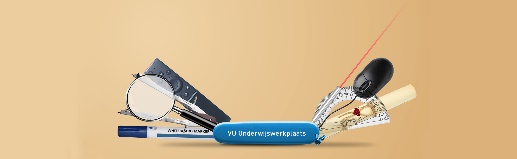 Examples Canvas courses we made
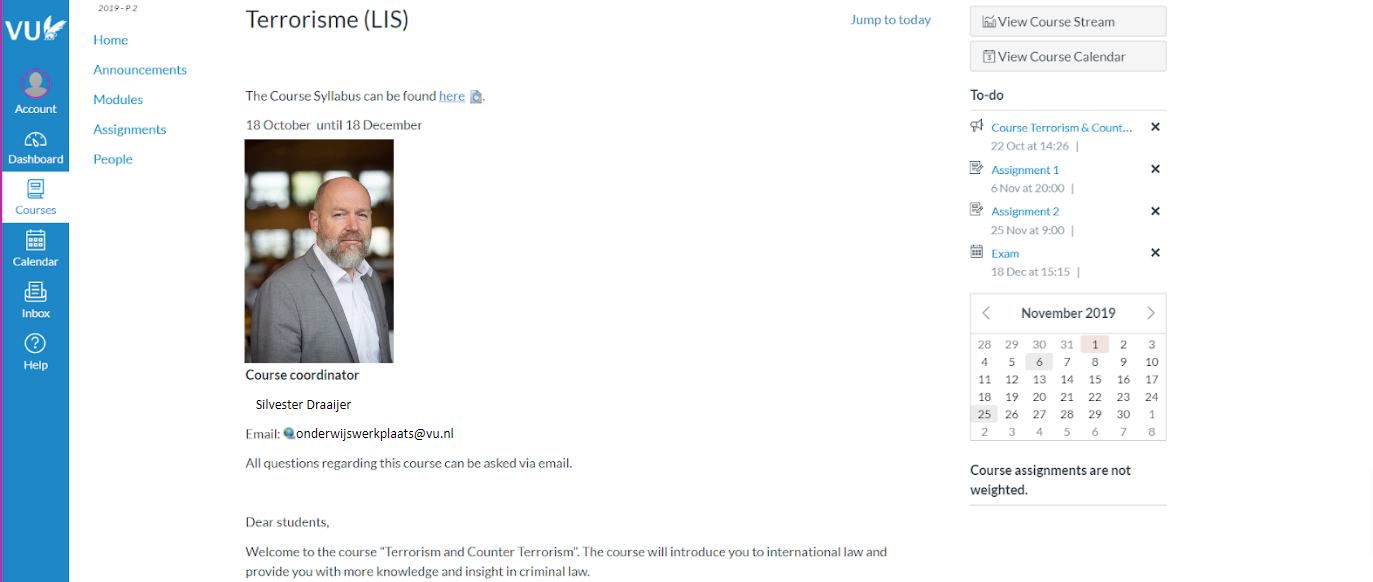 Examples Canvas courses we made
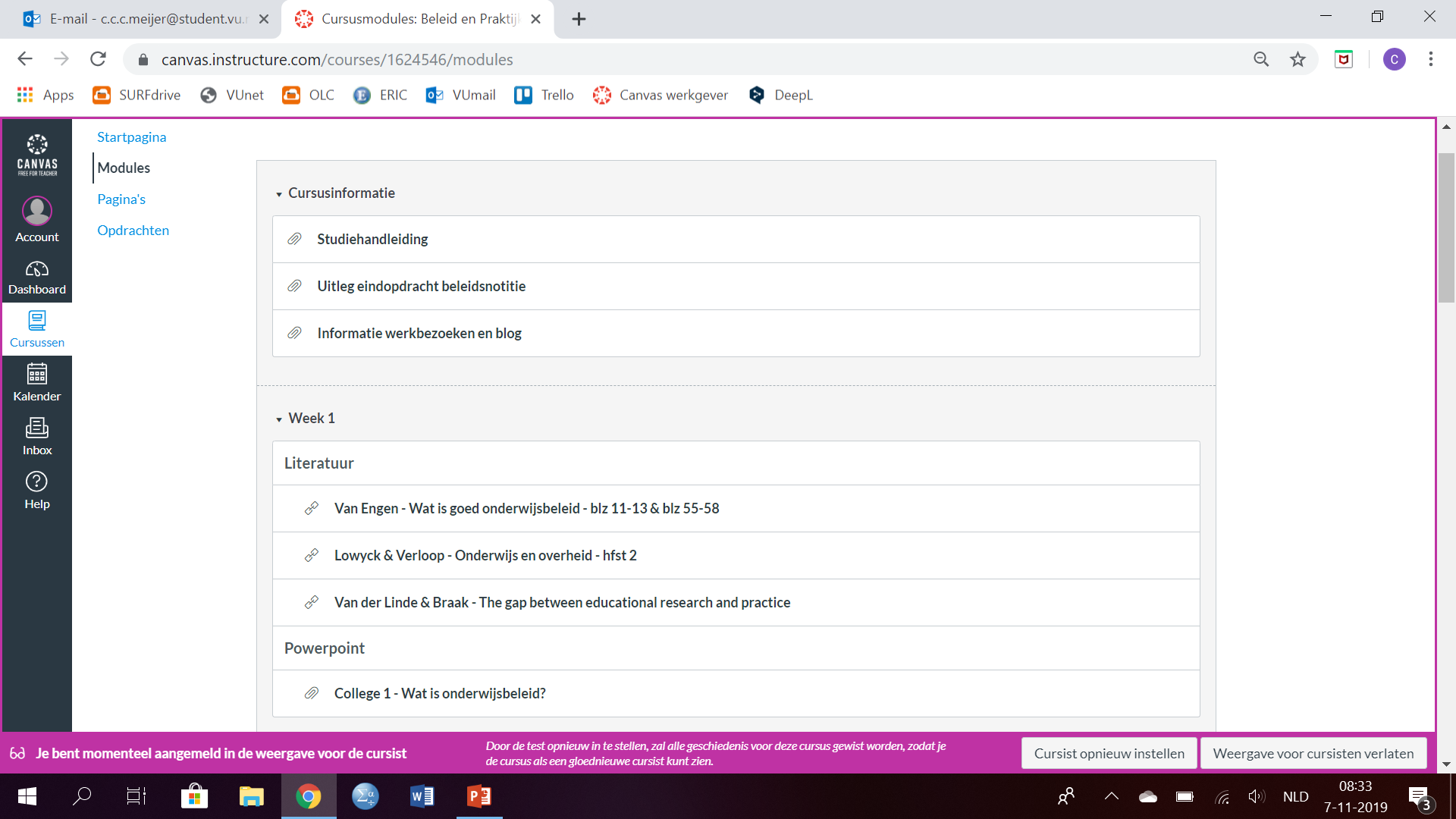 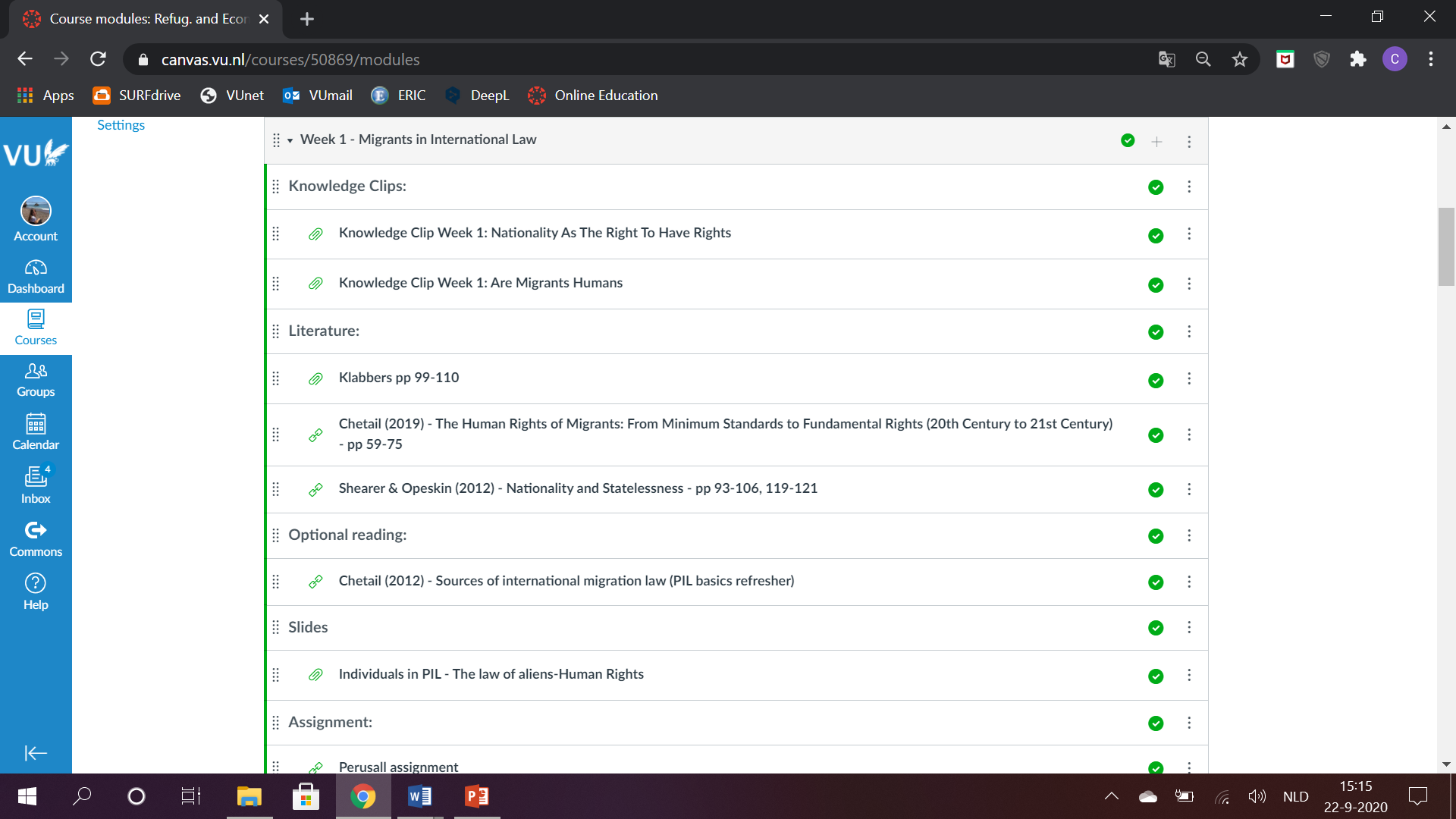 Examples Canvas courses we made
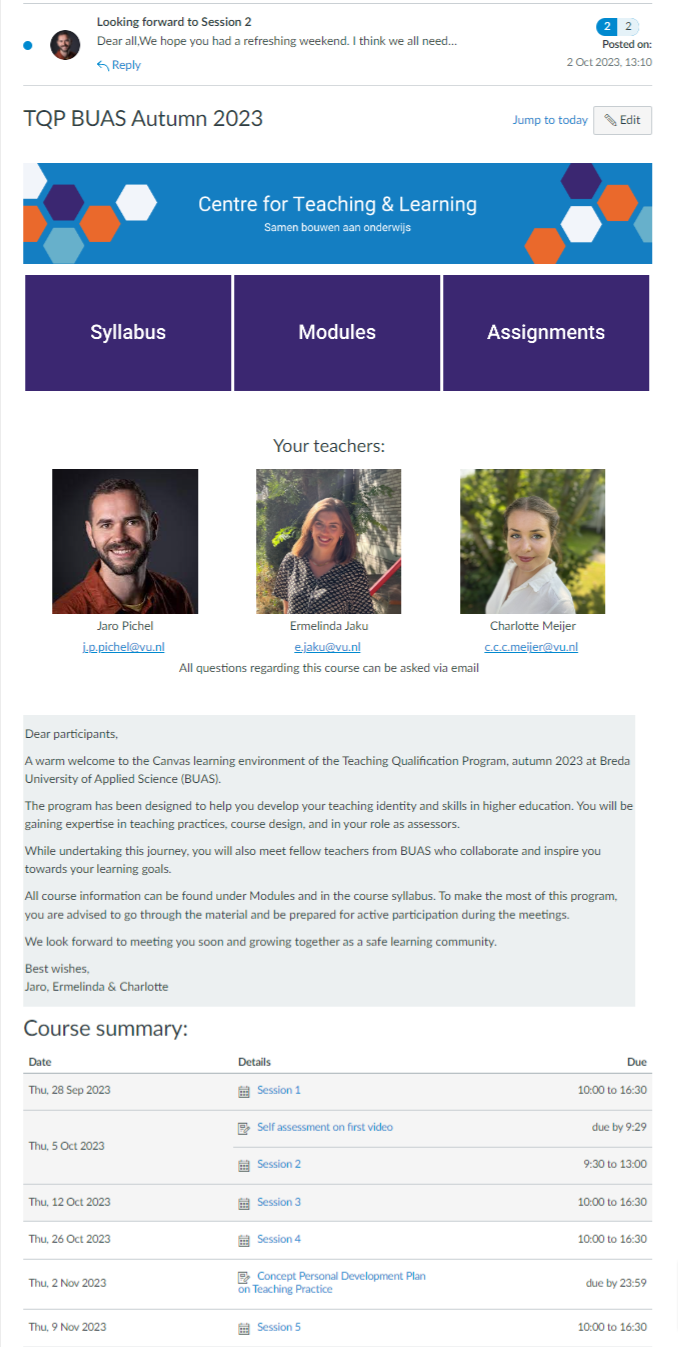 Examples Canvas courses we made
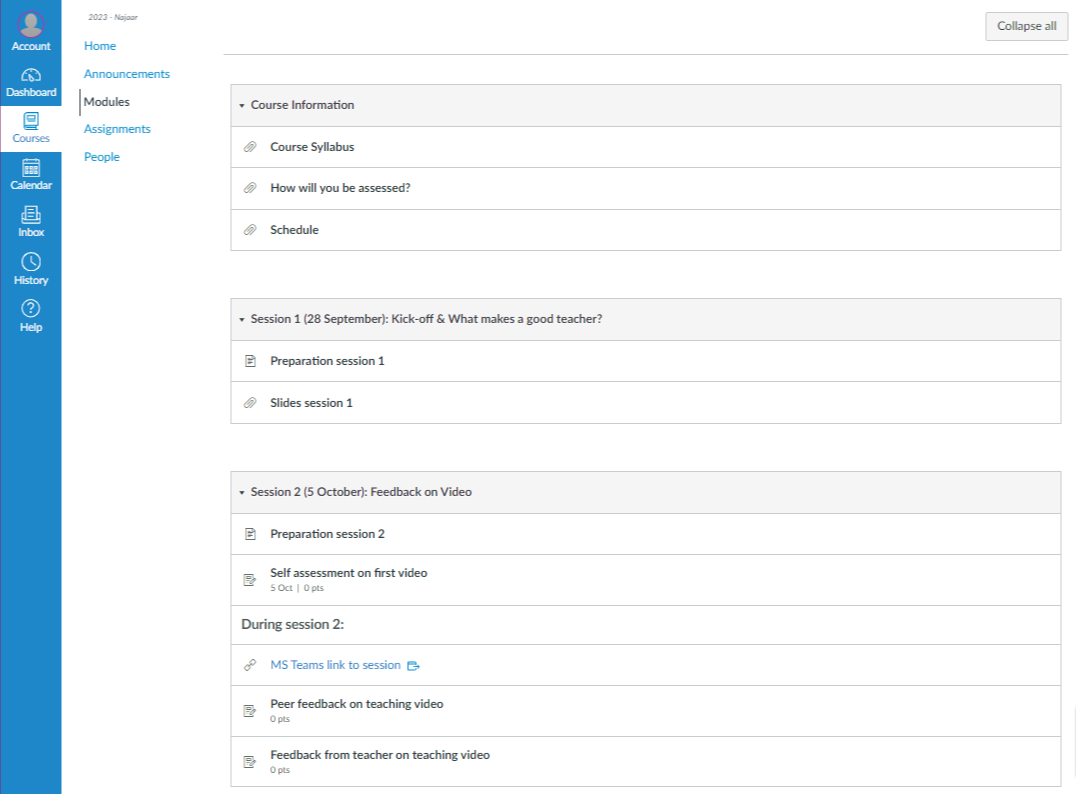 Examples Canvas courses we made
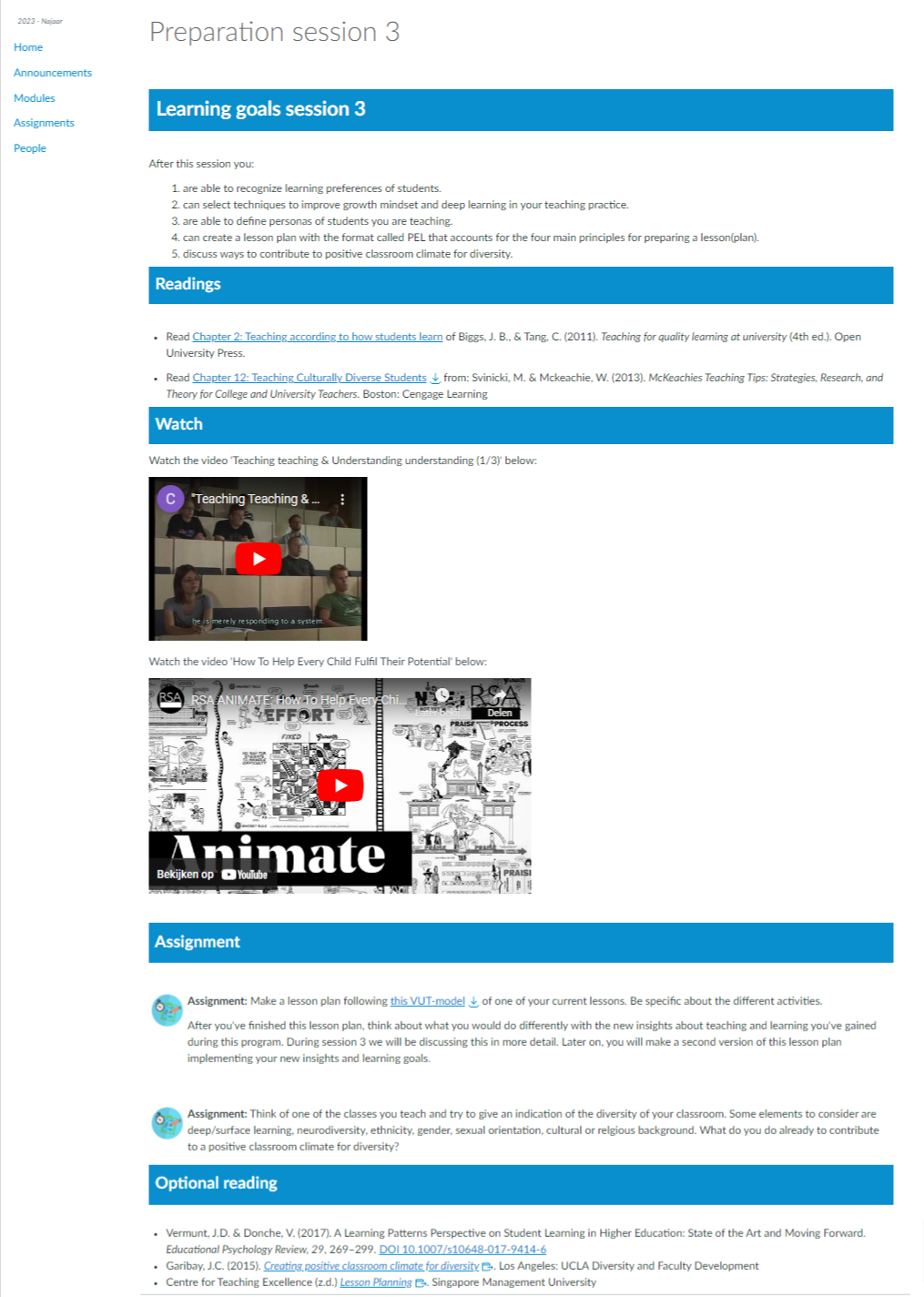 Questions?
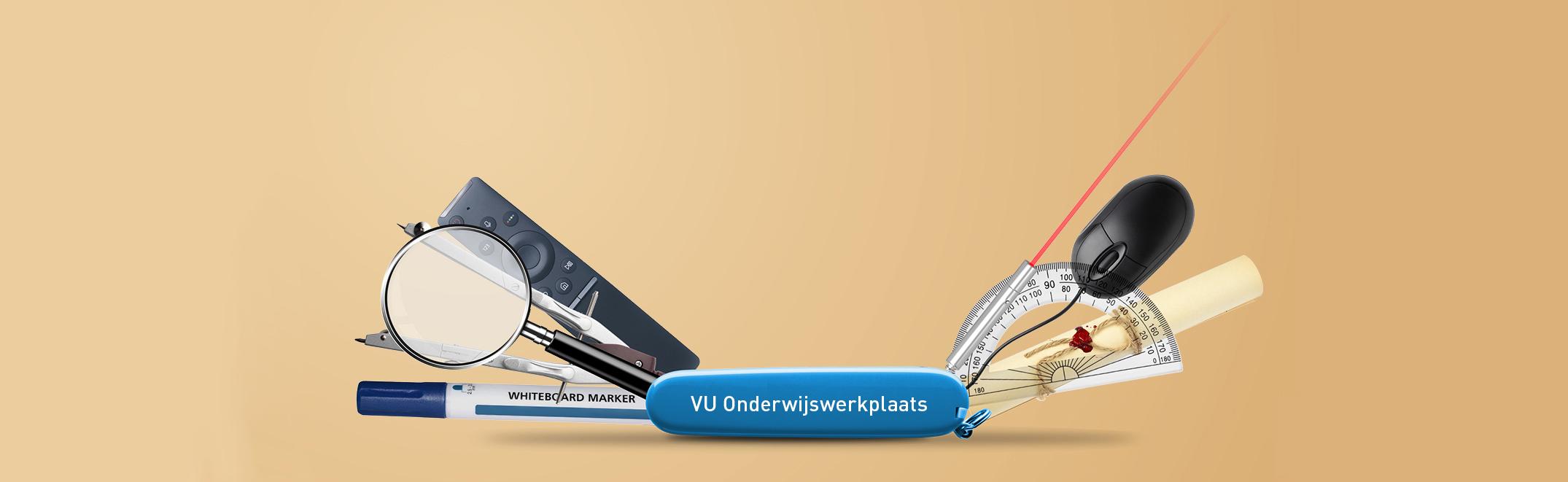 Let’s put this into practice
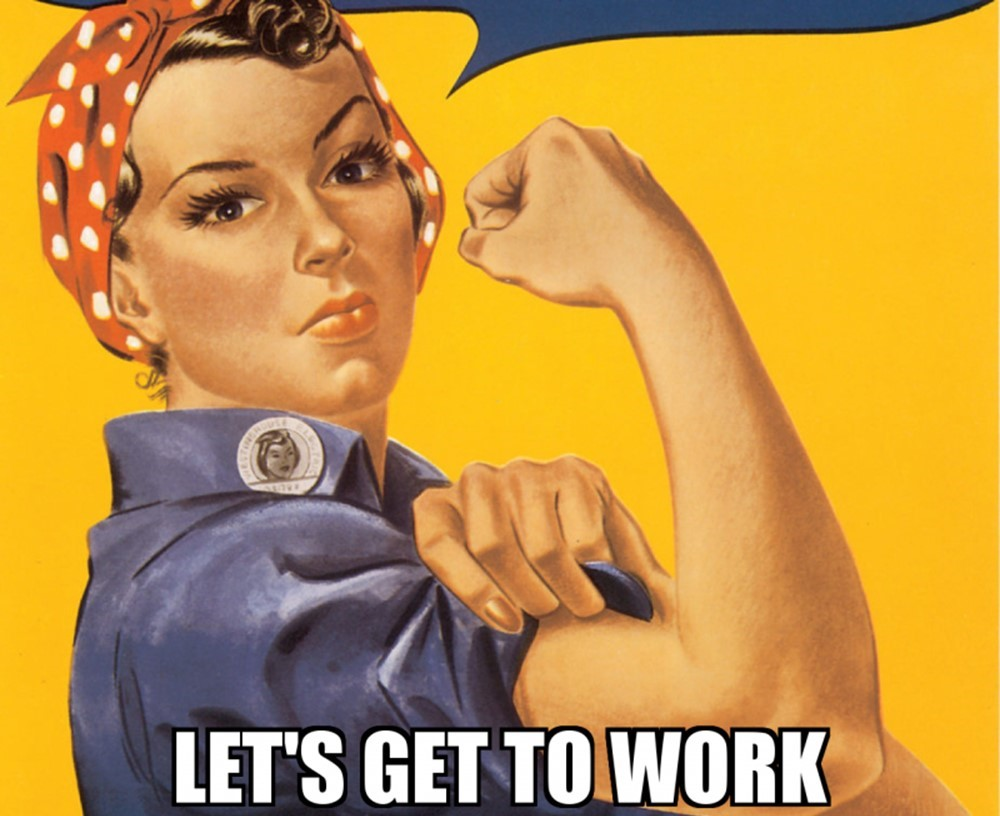 Have a look at your own Canvas course: are there things you can change immediately to make it more student friendly?
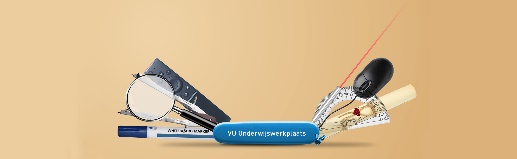 Where to get help?
Our Canvas Student Friendly website

For individual help from one of our student assistants, email: 
onderwijswerkplaats@vu.nl

Copyright help from the university library, email 
steunpuntleermaterialen.ub@vu.nl
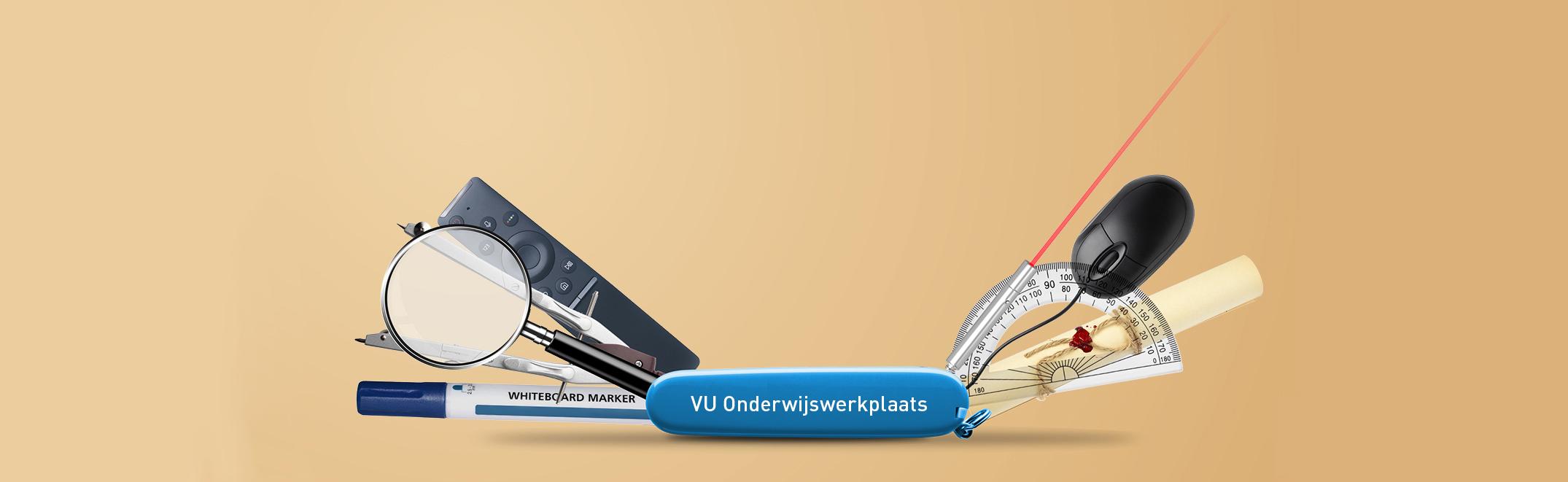 Questions?
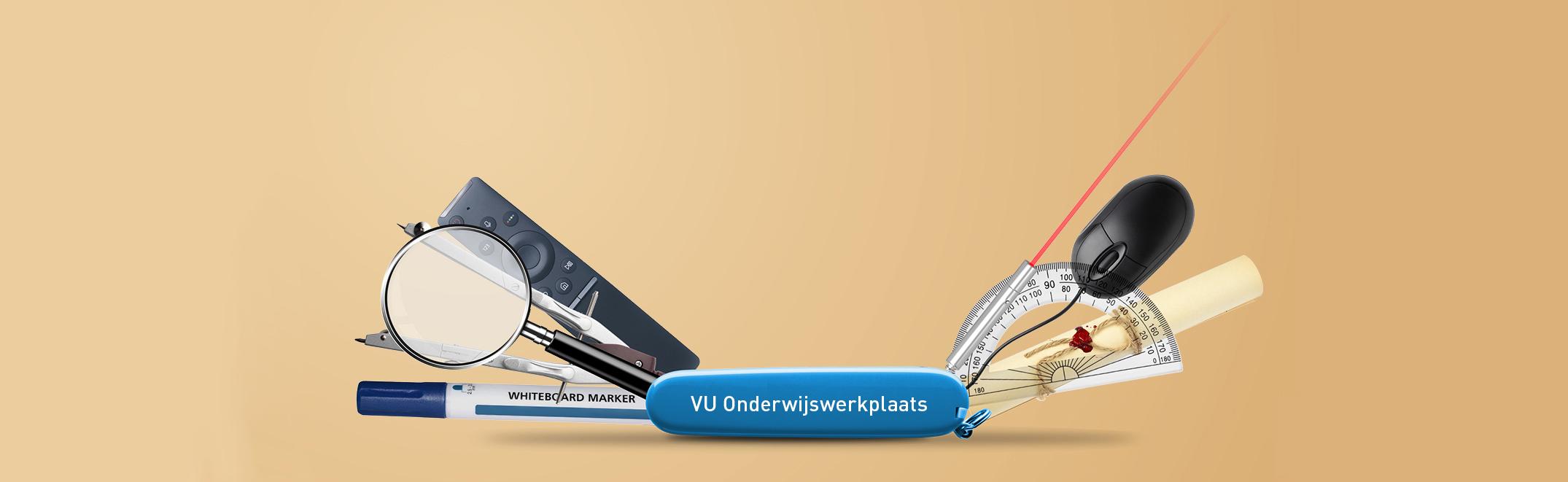